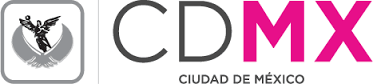 CUIDADOS ALTERNATIVOS
ESTRATEGIA DE ATENCIÓN A NIÑAS, NIÑOS Y ADOLESCENTES SIN CUIDADOS PARENTALES EN LA CIUDAD DE MÉXICO
Lic. Gustavo Gamaliel Martinez Pacheco
Director General del Sistema para el Desarrollo Integral de la Familia y Secretario Ejecutivo del Sistema de Protección Integral de Niñas, Niños y Adolescentes, ambos de la CDMX
NNA INSTITUCIONALIZADOS en México y ciudad de México, 2015
Fuente: INEGI, Censo de Alojamientos de Asistencia Social 2015
En México habitan 43.5 millones de niñas, niños y adolescentes (NNA), de los cuales 24,885 se encuentran institucionalizados (0.06 porciento). La Ciudad de México (CDMX) tiene una población de 2,4 millones de NNA y es la tercera entidad con mayor población “institucionalizada” (2,356); que representa el 9.47 por ciento del total nacional de la población institucionalizada.
actuación DEL sistema dif cdmx
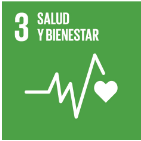 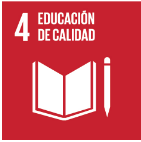 Derecho al desarrollo
Derecho a la educación y cultura
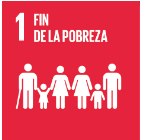 Desarrollo Comunitario
Derecho a la salud
Niñez
Derecho a la vida y supervivencia
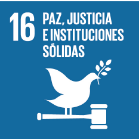 Sistema para el Desarrollo Integral de la Familia de la Ciudad de México
Defensoría de los Derechos de la Infancia
Derecho a la alimentación
Alimentación
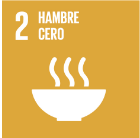 Derecho a la protección
Asistencia y Patrocinio Jurídico
Derecho al agua
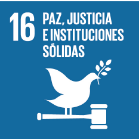 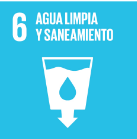 Discapacidad
Derecho a la inclusión
Derecho a una vida  libre de violencia
Auto
empleo
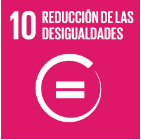 Derecho al trabajo
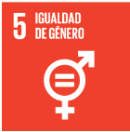 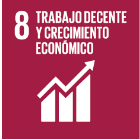 DIF-CDMX atiende a 3 millones de derechohabientes
Acciones focales para la desinstitucionalización de NNA en la CDMX
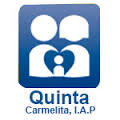 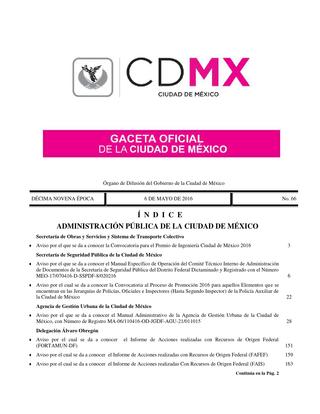 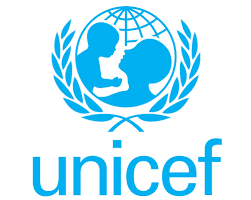 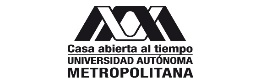 Cuidados 
Alternativos
Ley de cuidados alternativos de niñas, niños y adolescentes
Buró 
estratégico
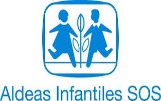 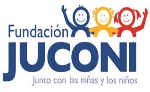 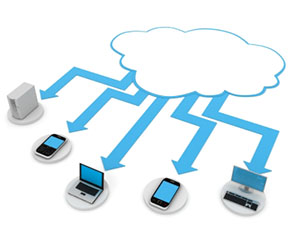 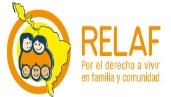 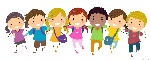 Modelo de 
atención integral
Sistema de información
MODELO DE ATENCIÓN
Reintegra a familia
de origen o extensa
Psicología
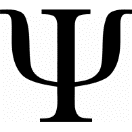 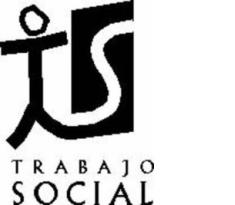 NNA en
desamparo
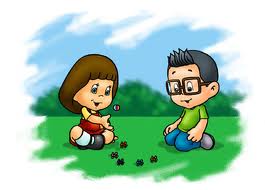 Evalúa familia
Notifica a DIF para que
 proteja y restituya 
derechos a NNA
Psicología
Si localiza
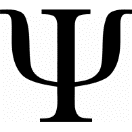 Analiza
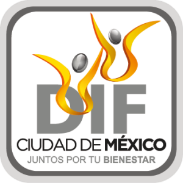 Recibe
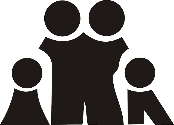 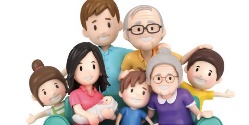 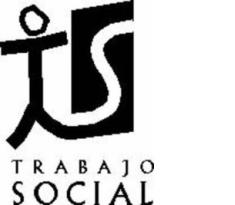 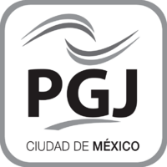 Localiza en 
48 horas
No localiza
Familia nuclear
o extensa
Familia nuclear, extensa 
y ajena
Brinda acogimiento de:
Urgencia
Corto Plazo 
Largo Plazo
Ingresa
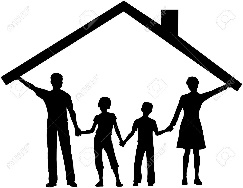 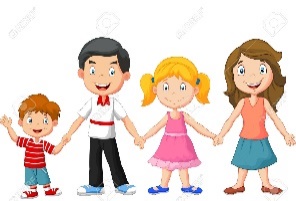 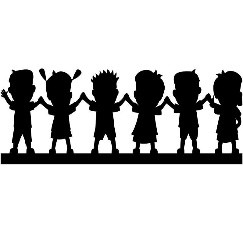 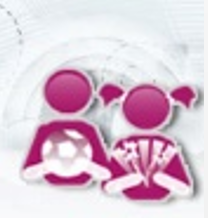 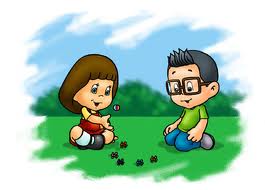 Canaliza
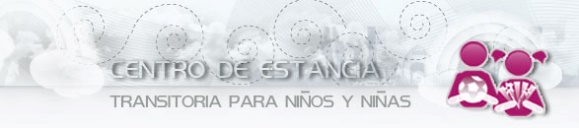 Se reintegra la NNA
NNA permanece en acogimiento residencial
Casa hogar
Número de NNA reintegrados de los años 2015 y 2016 (ene-ago)
Total de NNA reintegrados al 31 de agosto de 2016: 184
171 del año 2015
  13 del año 2016
Número de NNA reintegrados de los años 2015 y 2016 (ene-ago)
94 mujeres
90 hombres
72 Niñas y Niños de 0-7 años
55 Niñas y Niños de 8-12 años
46 Adolescentes de 12-17 años
11 mayores de 18 años de edad
Conclusiones
La Ciudad de México es la única entidad federativa en el ámbito nacional que regula el acogimiento para NNA en situación de desamparo.
Actualmente se trabaja con UNICEF y RELAF en un programa piloto para la selección, capacitación y supervisión a familias ajenas.
DIF-CDMX ha reintegrado a un entorno familiar al 18.77% de NNA que están bajo su tutela, el 81.23% restante, se encuentra en acogimiento residencial bajo la atención del personal multidisciplinario de trabajo social, psicología y jurídico del DIF-CDMX, a fin de impulsar su reintegración familiar.
De las 184 reintegraciones realizadas por el DIF-CDMX, el 75.54% corresponde a familia nuclear, el 16.84% a familiar extensa, 5.97% a acogimiento pre adoptivo y 1.63% son adopciones.
Con el Sistema de Información de Cuidados Alternativos, se tiene un expediente electrónico y datos estadísticos de las NNA sin cuidados parentales. 
El DIF-CDMX ha desarrollado prioritariamente trabajos de fortalecimiento de competencias parentales con las familias de origen, para restituir el derecho de NNA a vivir en familia.
Sistema para el Desarrollo Integral de la FamiliaDIF-CDMX